МИНИСТЕРСТВО ТРУДА И СОЦИАЛЬНОГО РАЗВИТИЯ МУРМАНСКОЙ ОБЛАСТИ
ГОАУСОН «Мончегорский комплексный центр социального обслуживания населения»
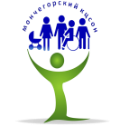 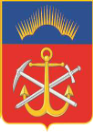 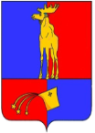 «СТУДИЯ ЛИЧНОСТНОГО РОСТА «NEO-ФОРМАТ»:
 СОЗДАНИЕ УСЛОВИЙ ДЛЯ САМОРЕАЛИЗАЦИИ 
 ПОДРАСТАЮЩЕГО ПОКОЛЕНИЯ
#насевережить
― СТУДИЯ ЛИЧНОСТНОГО РОСТА «NEO-ФОРМАТ» ―
УЧАСТНИКИ ПРОЕКТА, ЦЕЛЕВАЯ ГРУППА:
Цель – создание условий для предотвращения повторения детьми бедности, как образа жизни, внедрение эффективных подходов по профилактике безнадзорности и социального сиротства на территории муниципального образования города Мончегорска.
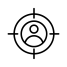 47
Дети и подростки в возрасте
10-18 лет
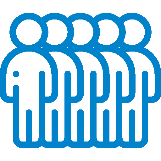 18
ЗАДАЧИ:
Семьи с разными причинами неблагополучия
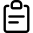 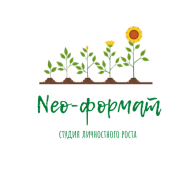 повышение финансовой и правовой грамотности целевой аудиторией посредством организации тематических обучающих курсов, в том числе с использованием интерактивного комплекса «Финансовая грамотность»;
приобретение целевой аудиторией знаний по основам социального проектирования;
повышение готовности несовершеннолетних к осуществлению трудовой деятельности, посредством профориентации;
укрепление психического и эмоционального здоровья детей, совершенствование коммуникативных качеств, повышение самооценки
СТАРТ ПРОЕКТА
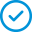 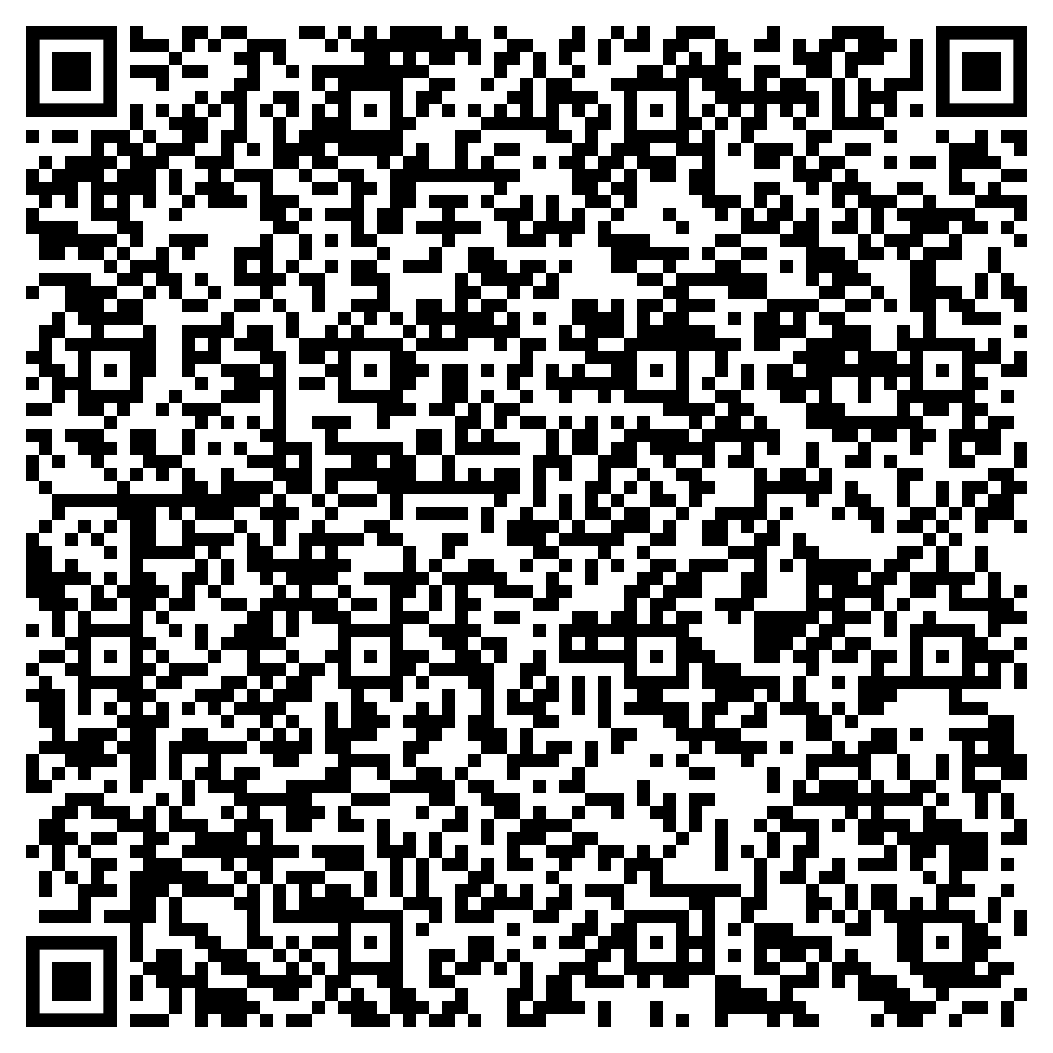 15.03.2022
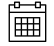 СТАРТОВЫЕ ПОЗИЦИИ ЦЕЛЕВОЙ АУДИТОРИИ:
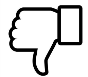 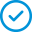 несовершеннолетних владеют начальными знаниями о финансовой грамотности;
детей и подростков могут с уверенностью сказать, кем хотят стать в будущем;
несовершеннолетних имеют представление о понятии «социальное проектирование».
25%
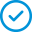 15%
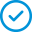 10%
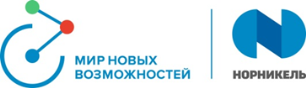 2
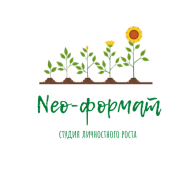 ― МОДУЛЬ «Я ПРОЕКТ»: ПЕРСПЕКТИВЫ ЛИЧНОСТНОГО РОСТА ―
ЗАНЯТИЙ ПО
НАПРАВЛЕНИЯМ МОДУЛЯ
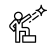 ИЮНЬ 2022 –
     ФЕВРАЛЬ 2023
ОРГАНИЗОВАНО И 
ПРОВЕДЕНО:
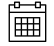 18
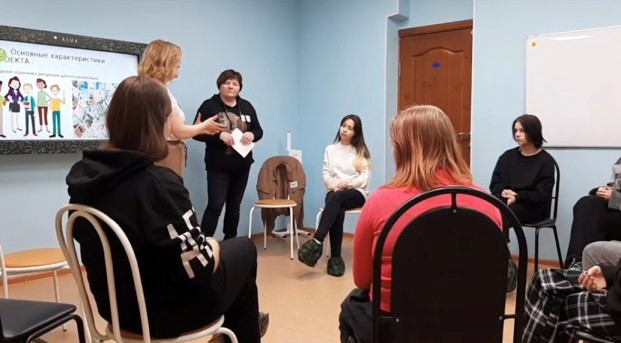 7
КОУЧ -ЗАНЯТИЙ
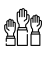 5
ЗАНЯТИЙ ПО СОЦИАЛЬНОМУ ПРОЕКТИРОВАНИЮ
СОЗДАНИЕ ИТОГОВОГО СОЦИАЛЬНОГО ПРОЕКТА УЧАСТНИКАМИ ЗАНЯТИЙ
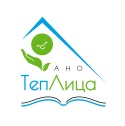 6
ТРЕНИНГОВ
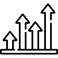 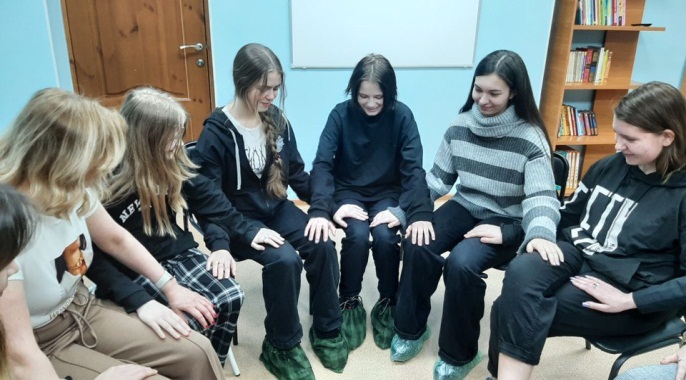 Результативность модуля:
Охват:
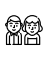 повышение интереса к изучению социального проектированием в дальнейшем;
повышение коммуникативных навыков;
освоение навыка самопрезентации.
75%
24
НЕСОВЕРШЕННОЛЕТНИХ, ПРИНЯВШИХ УЧАСТИЕ В РАБОТЕ МОДУЛЯ
87%
95%
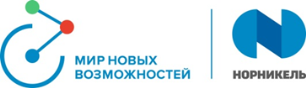 3
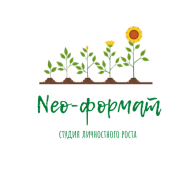 ― МОДУЛЬ «ИМЕЮ ПРАВО ЗНАТЬ»: ФИНАНСОВАЯ ГРАМОТНОСТЬ И ПРАВО ―
ДЕТЕЙ ПРИНЯЛИ УЧАСТИЕ
ТЕОРЕТИЧЕСКИХ ЗАНЯТИЙ ПО ФИНАНСОВОЙ ГРАМОТНОСТИ
45
17
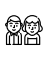 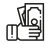 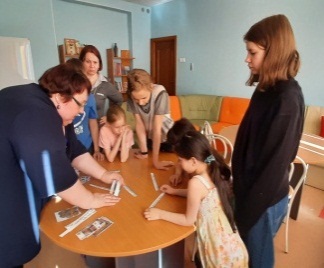 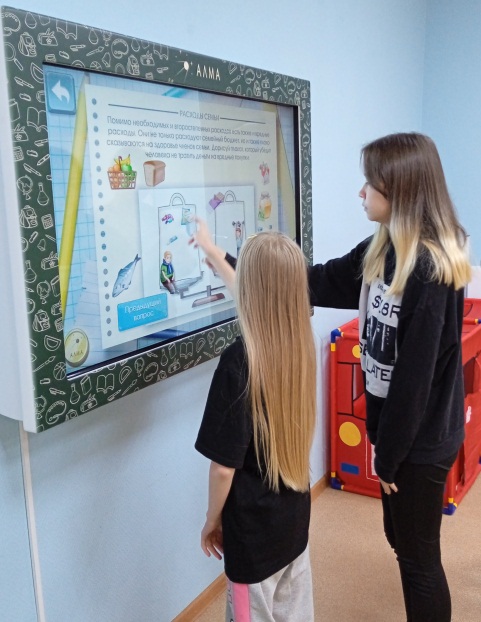 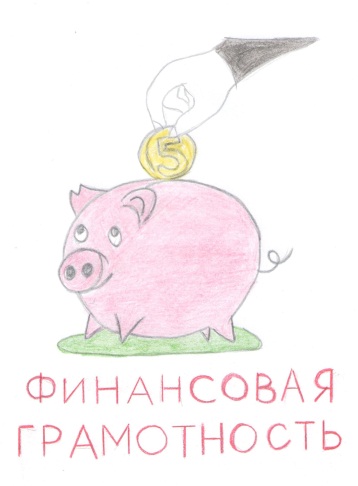 95 % НЕСОВЕРШЕННОЛЕТНИХ,
успешно освоивших основы финансовой грамотности
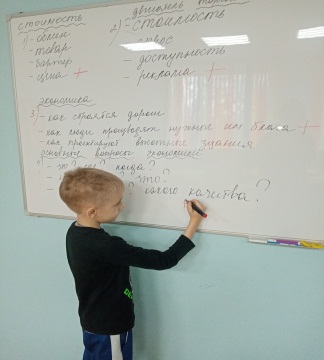 «Я – гражданин России», «Незнание законов не освобождает от ответственности» «Мои права – мои обязанности», «Формат работы-самозанятый» и другие.
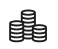 ТЕМЫ ЗАНЯТИЙ:
Участниками с помощью специалистов проекта с применением полученных знаний и умений в области финансовой грамотности на базе мультстудии учреждения «Маленький актер» создан обучающий мультипликационный  фильм 
«Приключение маленького принца в стране финансов».
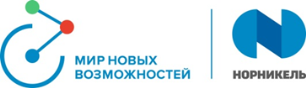 4
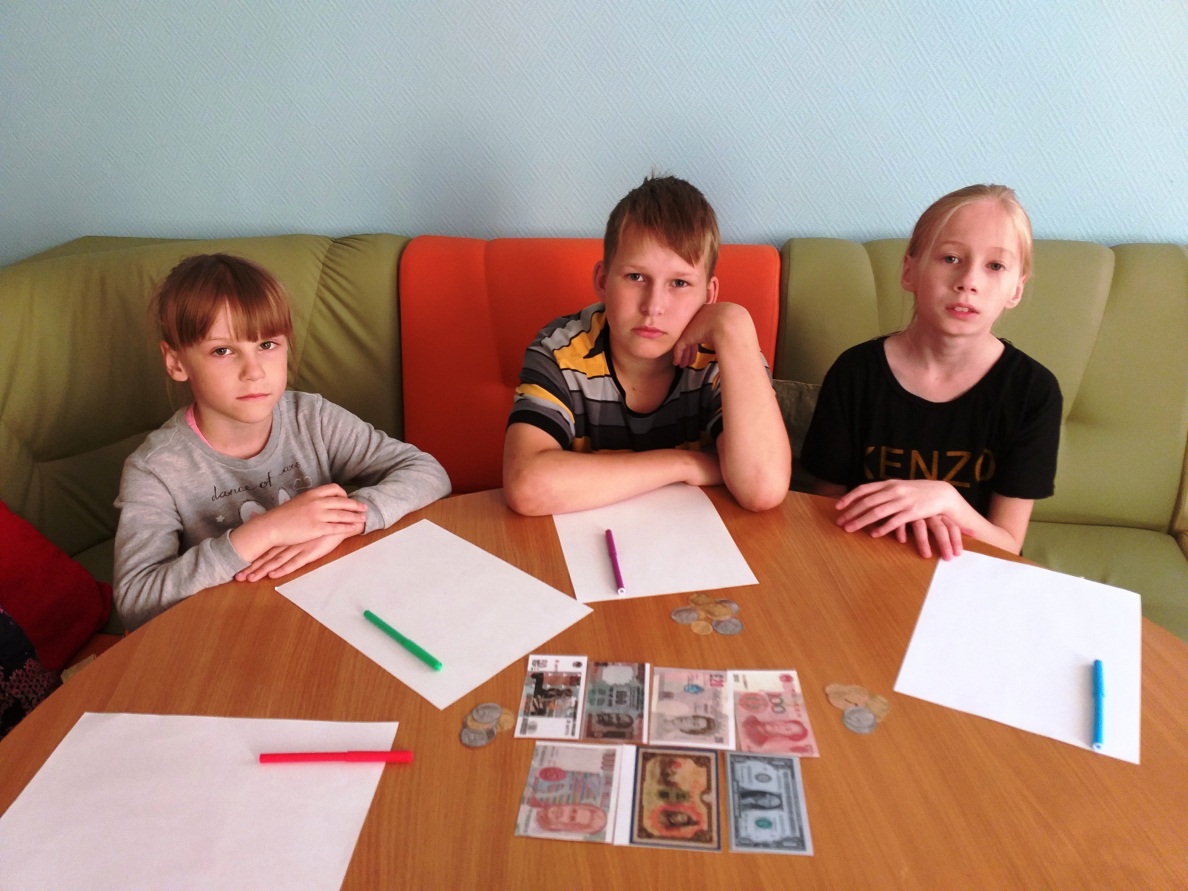 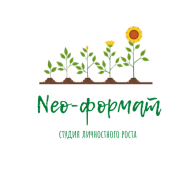 ― МОДУЛЬ «ВЗГЛЯД В БУДУЩЕЕ»: ПРОФОРИЕНТАЦИЯ ―
14
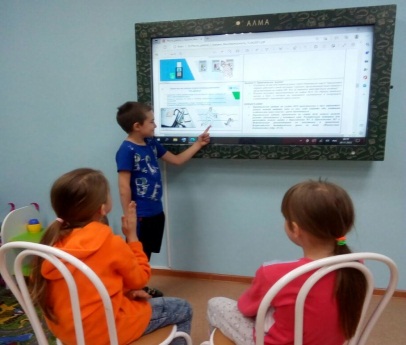 ЗАНЯТИЙ, НАПРАВЛЕННЫХ НА ПРОФЕССИОНАЛЬНУЮ ОРИЕНТАЦИЮ НЕСОВЕРШЕННОЛЕТНИХ
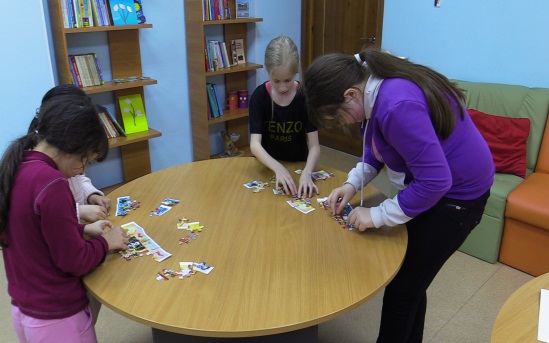 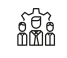 НЕСОВЕРШЕННОЛЕТНИХ, ПРИНЯВШИХ УЧАСТИЕ
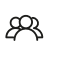 39
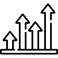 Результативность модуля:
ИГРОВОЕ МЕРОПРИЯТИЕ, ОРГАНИЗОВАННОЕ НА БАЗЕ КАДРОВОГО ЦЕНТРА ГОРОДА  – 
«ОТ РЕЗЮМЕ ДО ТРУДОУСТРОЙСТВА»
70%
повышение мотивации к выбору будущей профессии;
выявление интересов и способностей к определенному 
виду профессиональной деятельности;
определение ценностных и жизненных ориентиров.
97%
100%
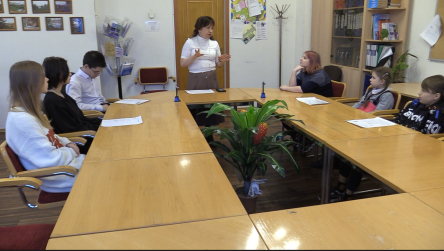 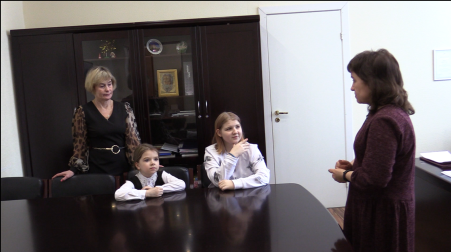 «Подготовка к собеседованию», «Основные этапы трудоустройства», «Моя будущая профессия», квест-игра «По дорогам разных профессий» и другие.
ТЕМЫ ЗАНЯТИЙ:
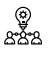 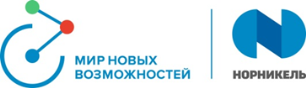 5
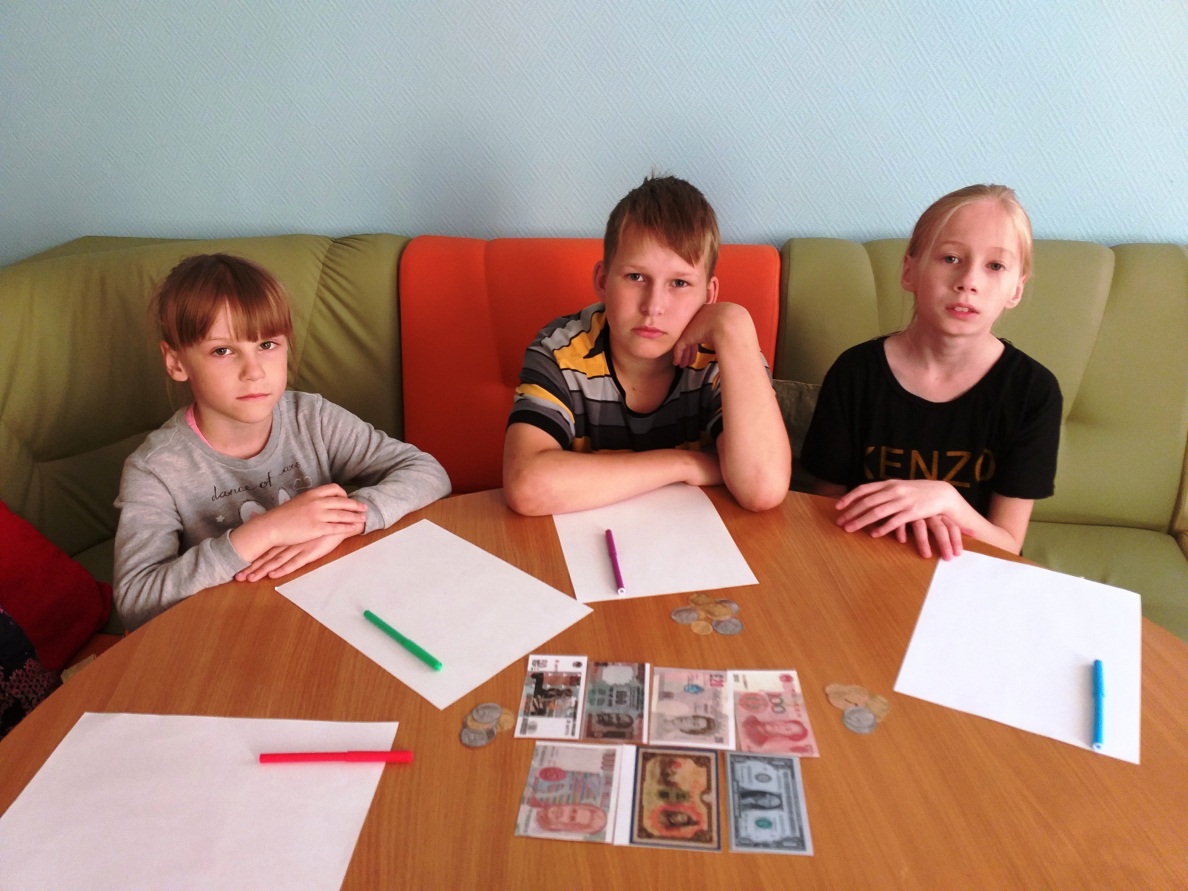 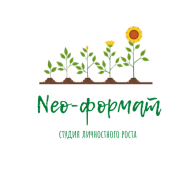 ― МОДУЛЬ «ВЗГЛЯД В БУДУЩЕЕ»: ЭКСКУРСИИ ―
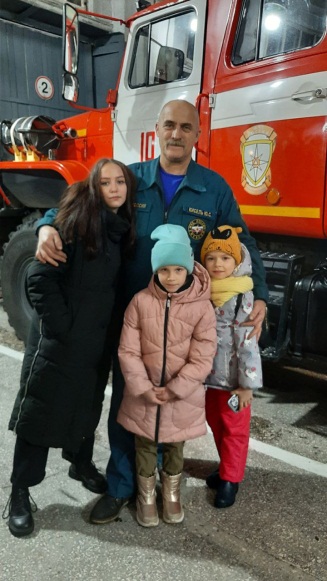 16 ОРГАНИЗАЦИЙ ГОРОДА МОНЧЕГОРСКА, ГДЕ
НЕСОВЕРШЕННОЛЕТНИЕ ПОСЕТИЛИ
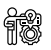 ПОЗНАКОМИЛИСЬ С 22 ПРОФЕССИЯМИ
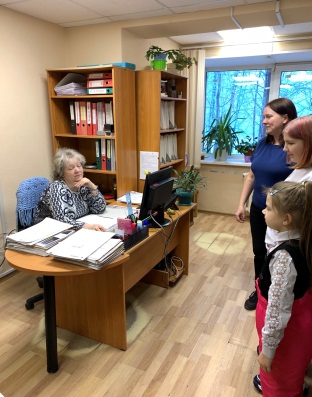 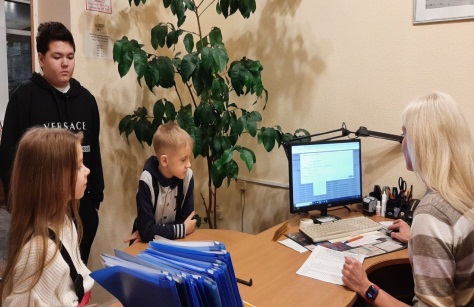 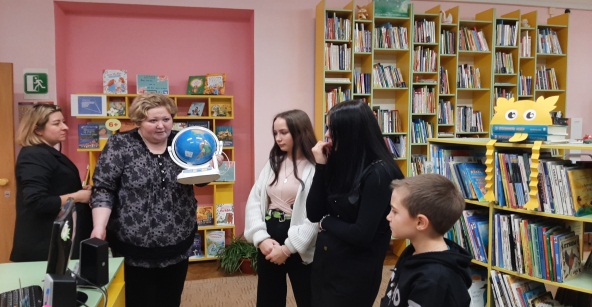 Пожарная часть
Кадровый центр
Детская библиотека
Центр социальной поддержки
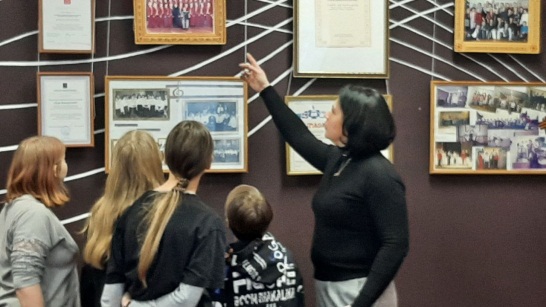 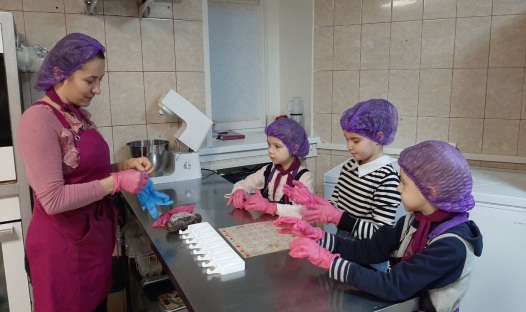 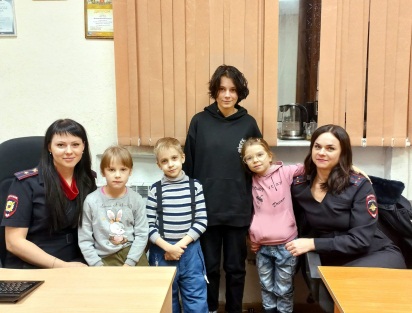 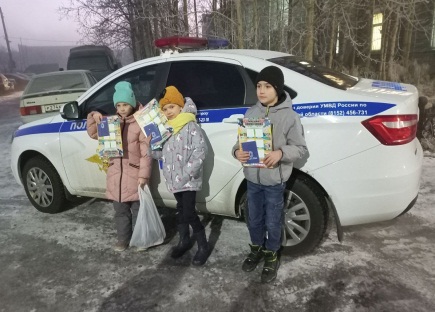 Кафе «Бурбон»
ОМВД России по г. Мончегорску
Городской центр культуры
ГИБДД
6
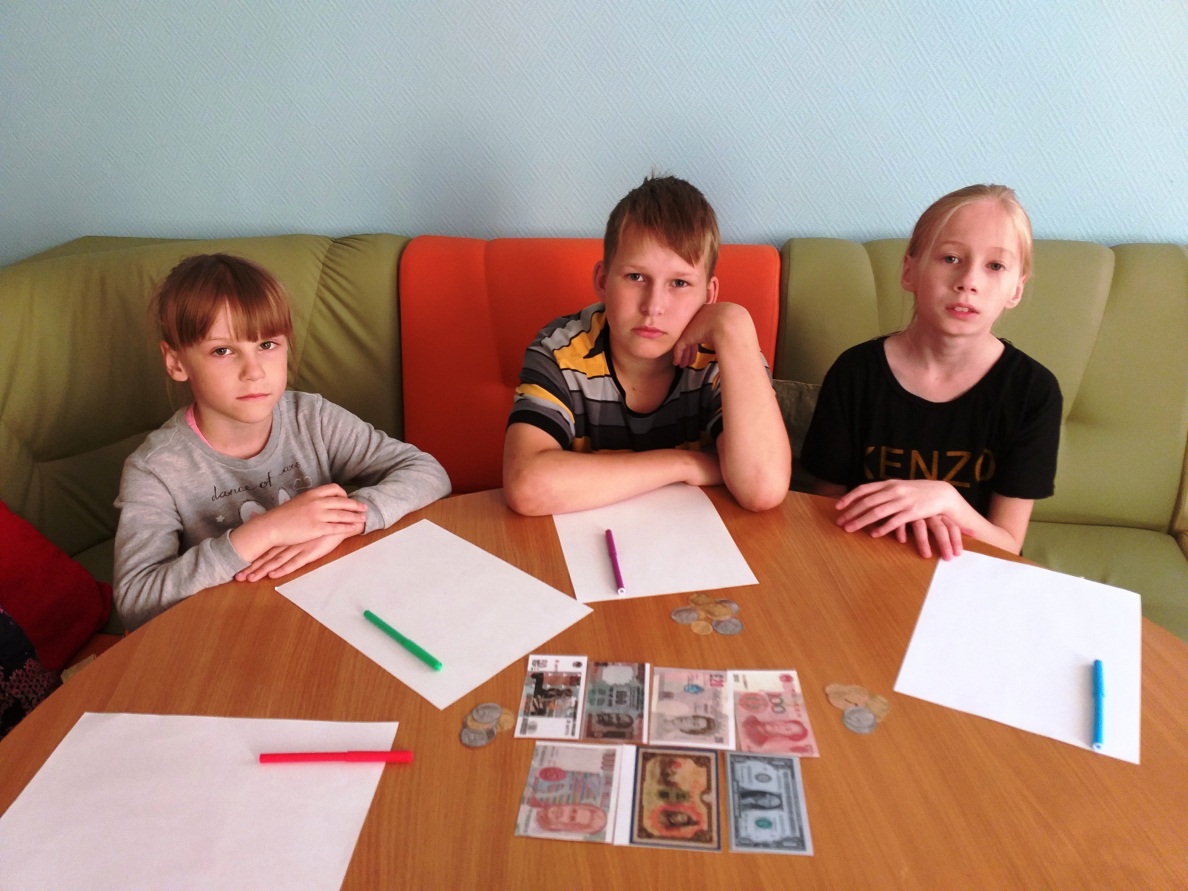 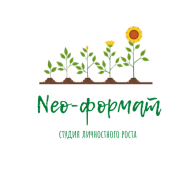 ― МОДУЛЬ «МОЯ ИСТОРИЯ УСПЕХА»: ОПЫТ ПРОФЕССИОНАЛОВ ―
9
ВСТРЕЧ С ЛЮДЬМИ, ДОСТИГШИМИ УСПЕХА В СВОЕЙ ПРОФЕССИОНАЛЬНОЙ ДЕЯТЕЛЬНОСТИ
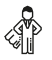 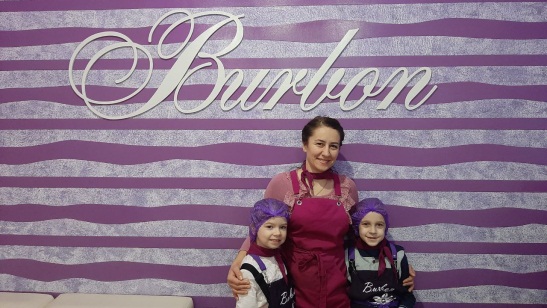 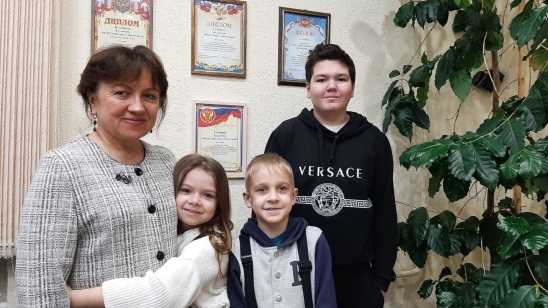 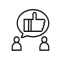 ПОЛЕЗНОЕ ВРЕМЯ:
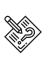 Детьми задано более  85         вопросов спикерам;
Записано более  270 минут  интервью
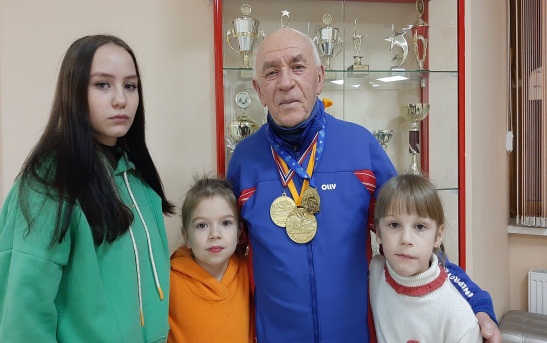 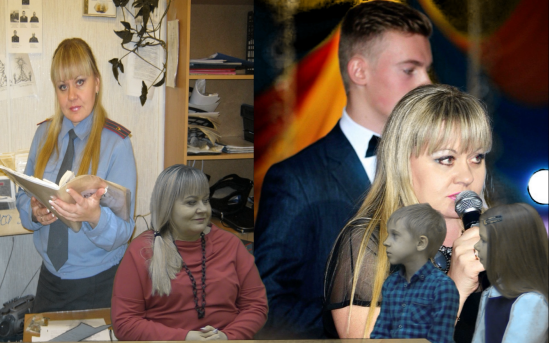 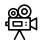 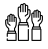 ДЕТЯМ ИНТЕРЕСНО!
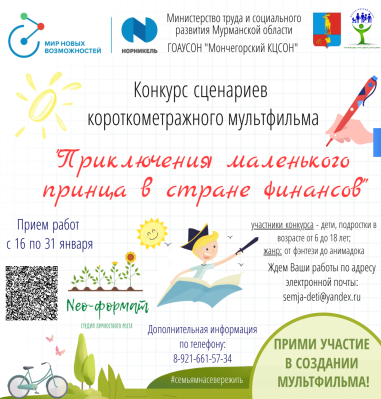 В поддержание интереса детей к финансовой грамотности состоялся конкурс сценариев к мультипликационному фильму «Приключения маленького принца в стране финансов»
Спикеры в непринуждённой обстановке поделились жизненным опытом, преодолением кризисных ситуаций. Опыт преодоления трудностей есть у каждого человека. Получить доступ к этому личностному ресурсу появился у несовершеннолетних, принявших участие во встречах.
20
более
РАБОТ ПОЛУЧЕНО
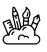 НА КОНКУРС
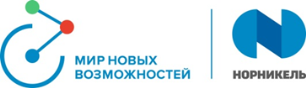 7
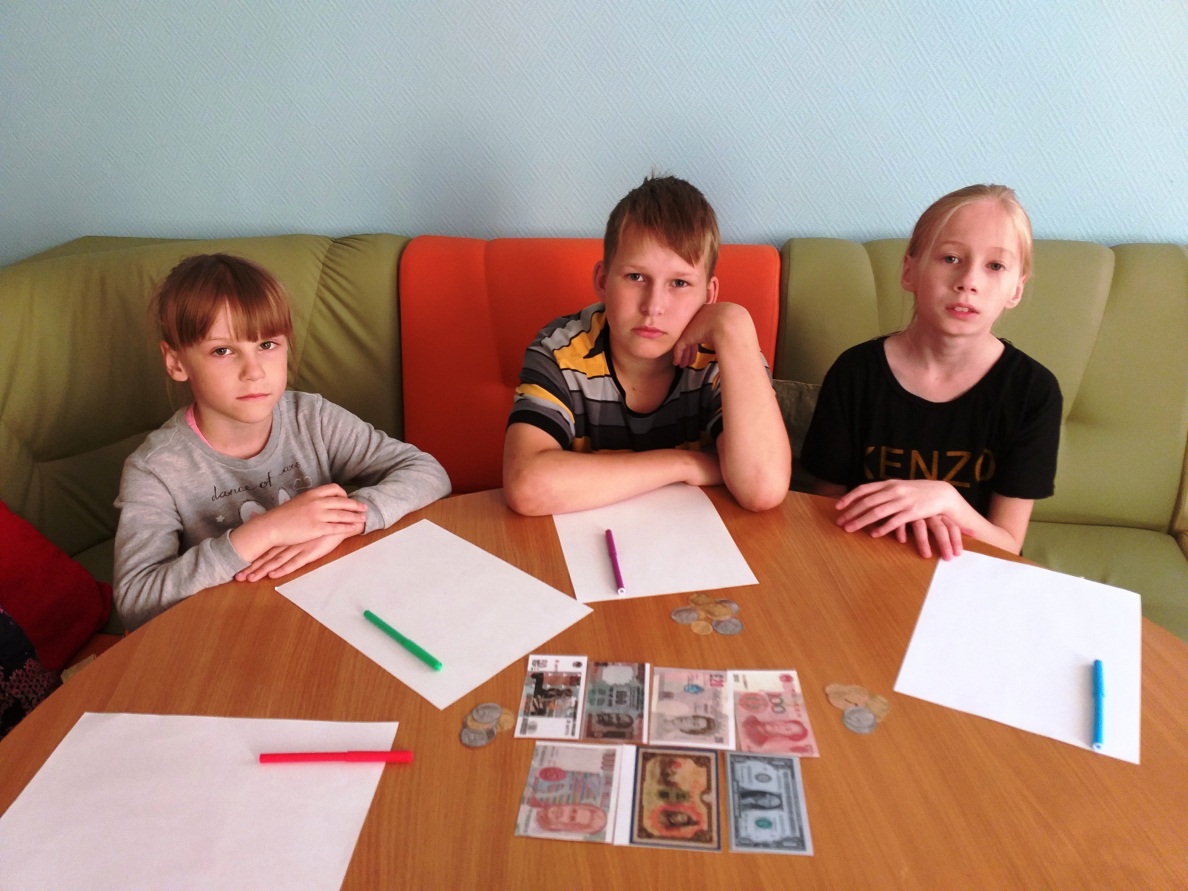 ― ЭФФЕКТИВНОСТЬ РЕАЛИЗАЦИИ ПРОЕКТА ―
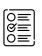 СОЦИАЛЬНЫЙ ЭФФЕКТ:
КОЛИЧЕСТВЕННЫЕ РЕЗУЛЬТАТЫ ПРОЕКТА:
112 оказанных консультаций психологом, направленных на профориентацию несовершеннолетних;
15 организаций партнеров, вовлеченных в реализацию проекта;
22 семьи, в которых родители отмечают улучшение учебной мотивации ребенка;
15 проведенных мастер-классов;
320 разработанных и распространенных информационно-методических материалов.
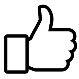 Улучшение качества жизни, снятие напряженности; 
Повышение мотивация к познавательной деятельности;
Улучшение профессиональной ориентации несовершеннолетних: обучение навыкам поведения на рынке труда, способности выстраивать профессиональные перспективы;
Улучшение коммуникативных навыков, повышение самооценки, расширение социальных контактов;
Совершенствование знаний несовершеннолетних в области финансовой и правовой грамотности.
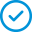 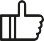 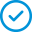 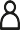 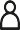 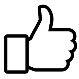 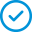 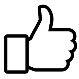 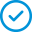 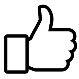 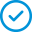 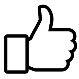 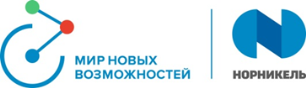 8
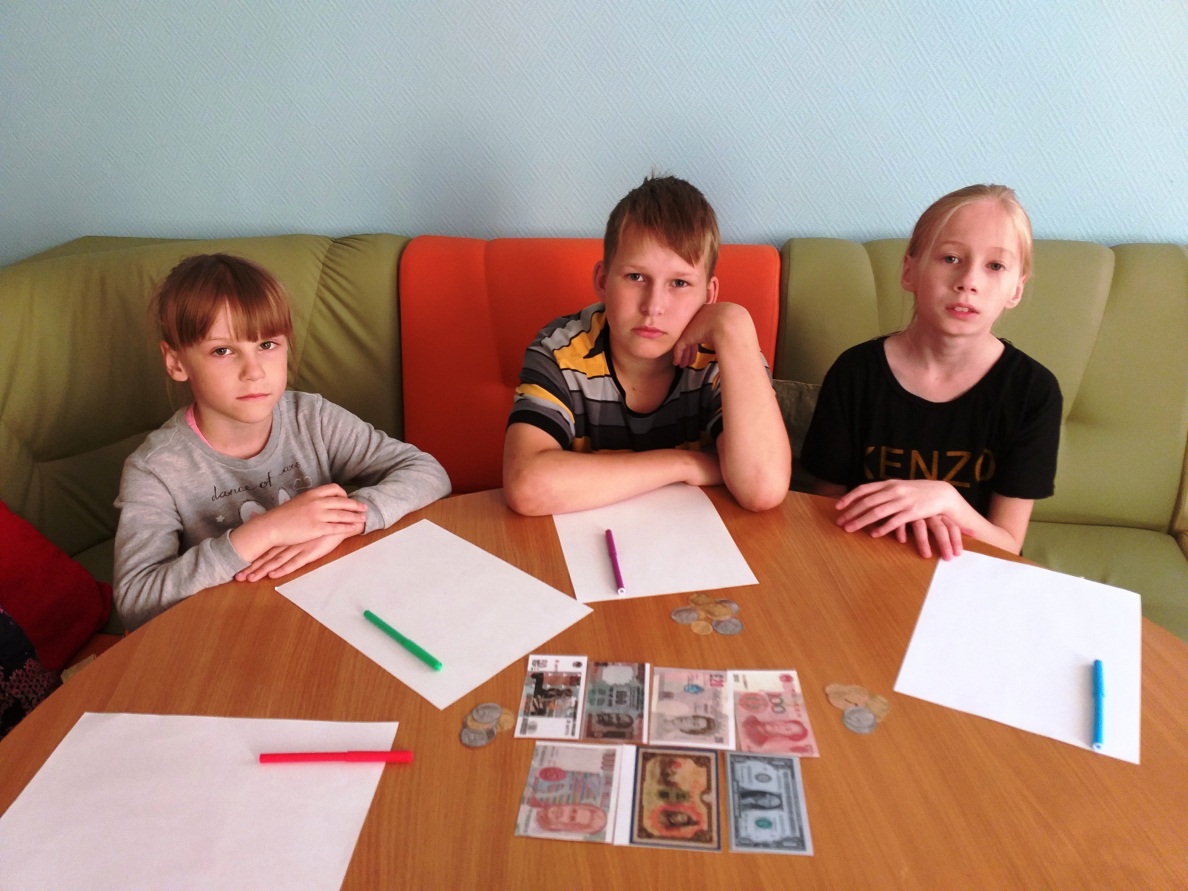 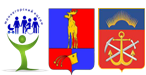 МИНИСТЕРСТВО ТРУДА И СОЦИАЛЬНОГО РАЗВИТИЯ МУРМАНСКОЙ ОБЛАСТИ
ГОАУСОН «Мончегорский комплексный центр социального обслуживания населения»
СПАСИБО ЗА ВНИМАНИЕ!
#насевережить